АИС «Молодежь России»
Зачем нужна система «Молодежь России» и как она работает?
Федеральные органы государственной власти
Участники
АИС «Молодежь России»
Некоммерческие организации
Региональные органы исполнительной власти, реализующие государственную молодежную политику
Преимущества
Баллы
Гранты
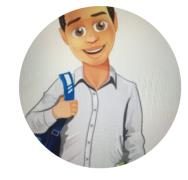 E-портфолио
Обратная связь
Единая 
 регистрация
https://ais.fadm.gov.ru/
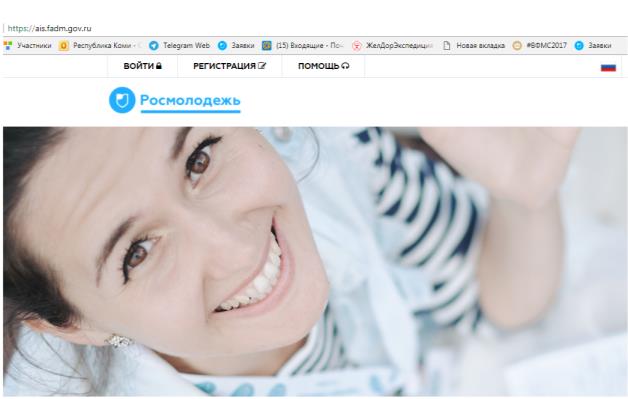 Регистрация в 3 шага
ШАГ № 1
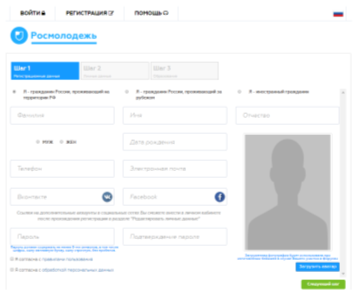 Регистрационные данные

 Указывать  свой  контактный    телефон
 Указывать  актуальную электронную   почту
 Выбрать  качественную фотографию
ШАГ №2
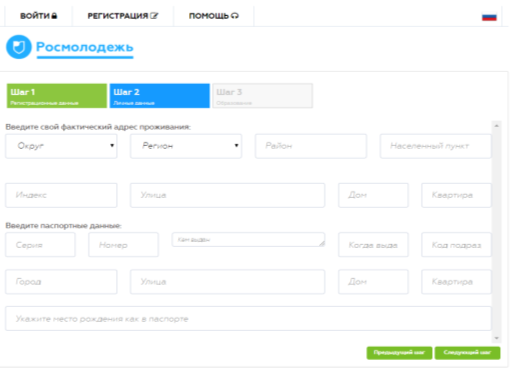 Работа с персональными данными
С целью обеспечения сохранности данных всех пользователей, а также соответствия требованиям ФЗ №242 и №152 о хранении и обработке персональных данных, осуществляется аттестация и сертификация системы.
Размещаться обновленная система будет на специализированном защищенном программно-аппаратном комплексеФГУП НИИ «Восход».
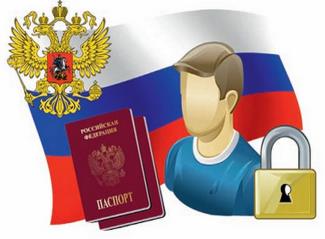 [Speaker Notes: Картинка: сервера, хостинг]
Шаг №3
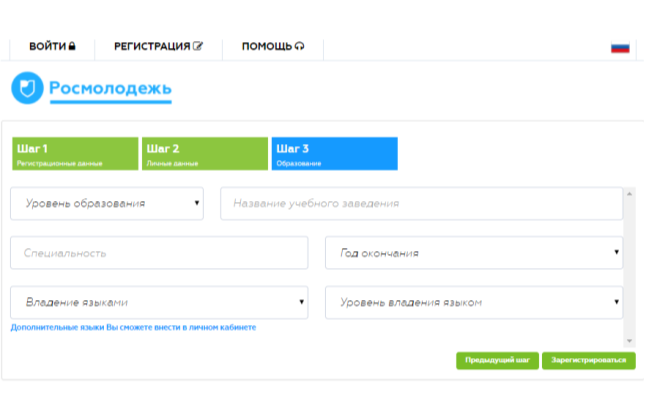 АВТОРИЗАЦИЯ
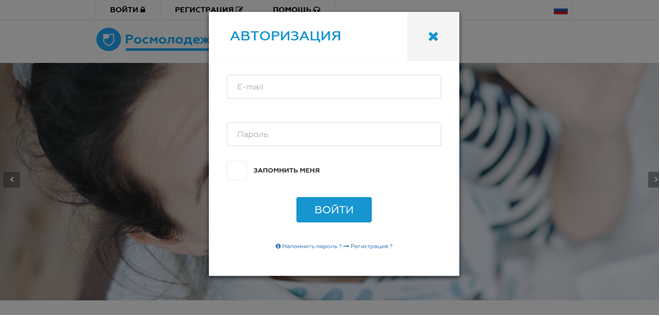 Личный кабинет
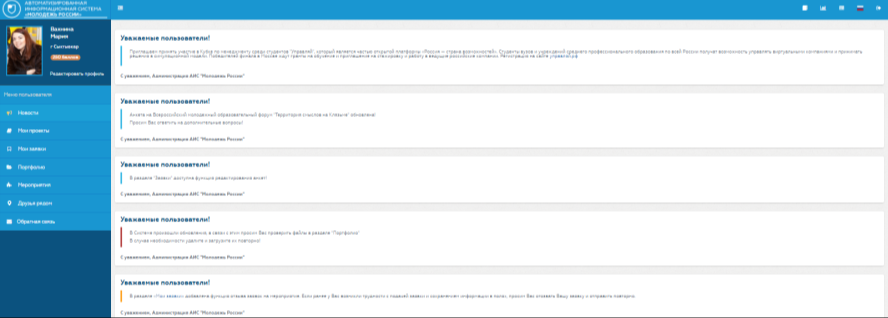 Мероприятия
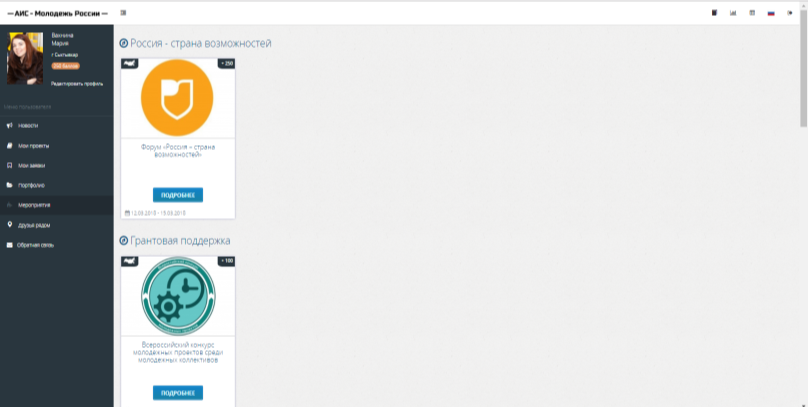 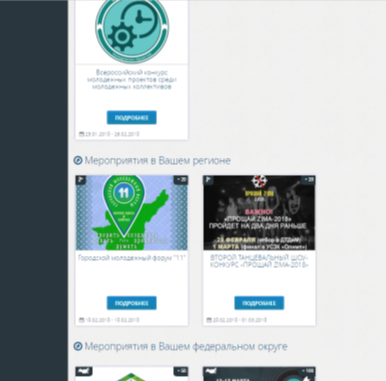 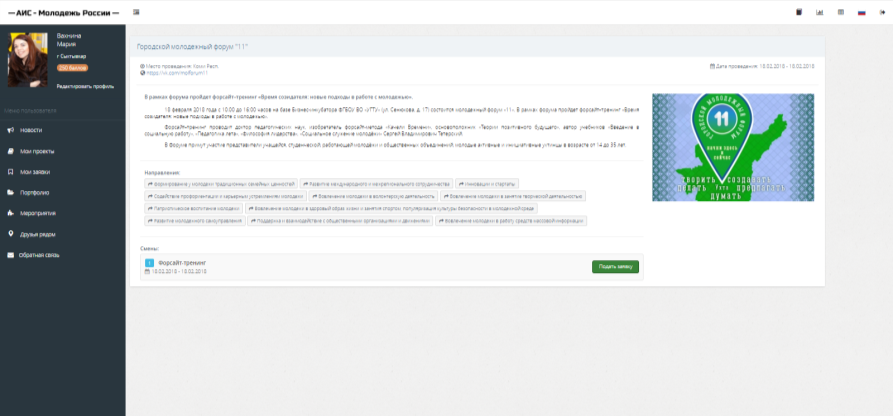 Проектная деятельность
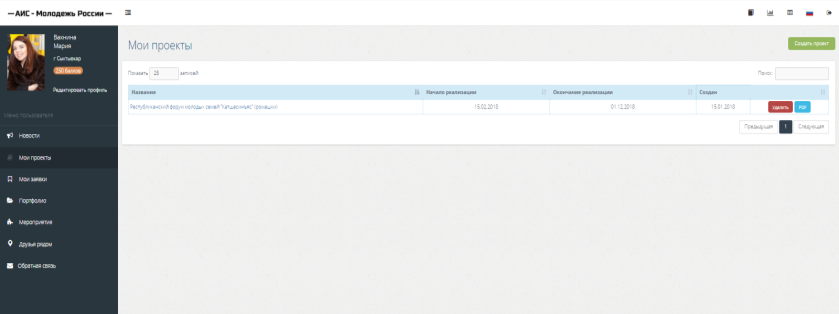 Новый интерфейс
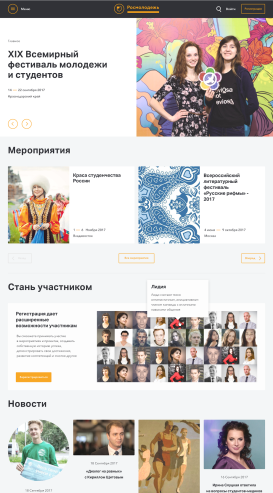 Система меняется не только внутри, но и снаружи. Для пользователей создаются новые, современные интерфейсы. Своими профилями и успехами можно будет делиться с друзьями в социальных сетях.
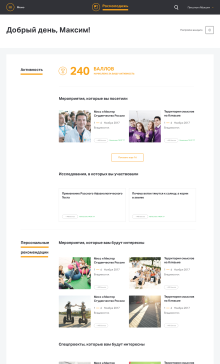 Возрастные и целевые группы
Новые категории пользователей:
молодежь с 14 лет 
граждане РФ 30+ лет
иностранные граждане
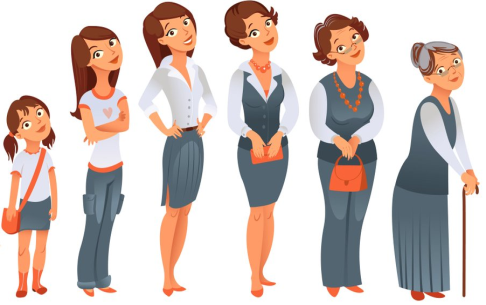 [Speaker Notes: Изменить картинку: показать людей разных]
Страница участника
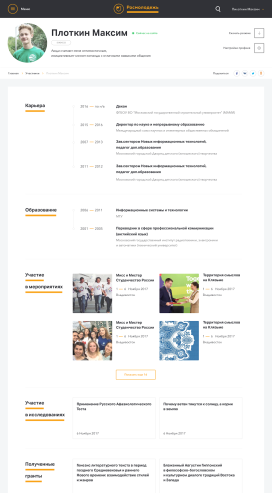 В профиле отражается информация о всех активностях: образовании, карьере, участии в мероприятиях, полученных грантах и т.д.
Участники могут просматривать публичные профили других пользователей и делиться ссылкой на них.
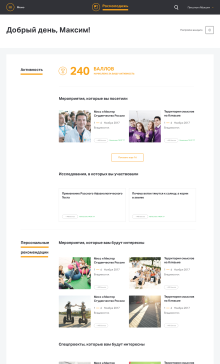 Календарь мероприятий
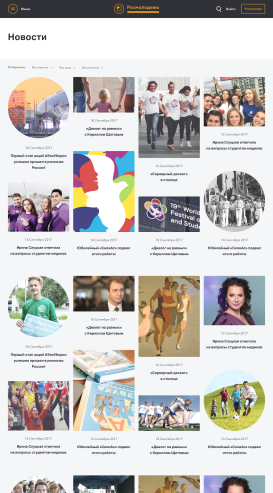 Календарь мероприятий становится публичным
Удобный выбор мероприятий по регионам и направлениям
У каждого мероприятия появляется своя страница
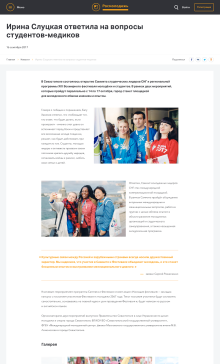 Грантовая поддержка
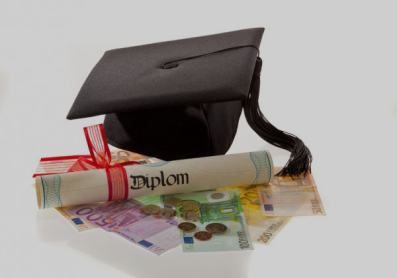 Неограниченная регистрация проектов в личном кабинете
Подача заявок на конкурс
Экспертная оценка проектов 
Возможность регистрации региональных грантовых конкурсов (премий)
Возможности коммуникаций
Взаимодействие между участниками системы: объединение в профессиональные сообщества, формирование проектных офисов. 
Организация собственных опросов и исследований, путем публикации их в АИС «Молодежь России» таргетированной отправке по базе участников.
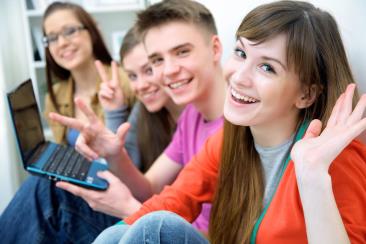 [Speaker Notes: Обмен проектами и коммуникацией с Росмолодежью, картинки меняем]
Наши  контакты
Республиканский центр поддержки молодежный инициатив
   Группа в социальной  сети https://vk.com/gau_rk_rcpmi 
   Специалист по работе с  молодежью  Вахнина Мария Александровна
   Ссылка в социальной сети https://vk.com/marivakhnina
Спасибо за внимание!